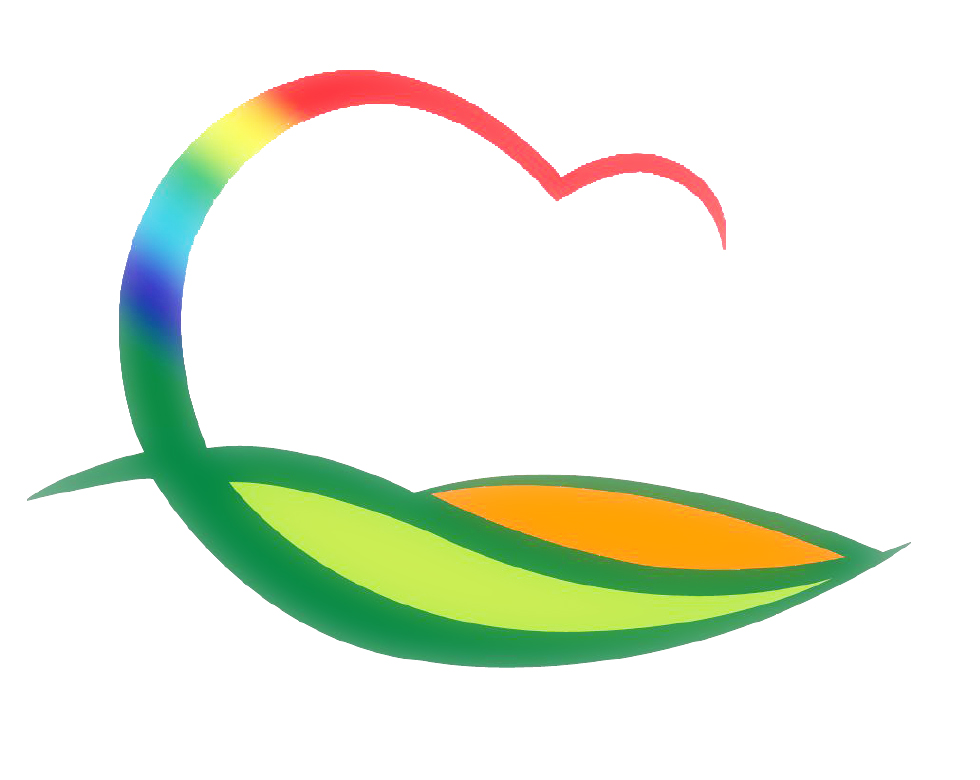 주간업무 (10.11. ~ 10.17.)
도 시 건 축 과
4-1. 군관리계획 변경(도시계획시설) 고시
일     자 : 10. 15.(금) 
고시내용 : 학교시설 해제(황간중, 용문중)
                   공공청사 지정(황간 행복문화복지거점)
4-2.  영동읍 계산리 741-22일원 이미지 방지턱 설치
위     치 : 영동군 영동읍 계산리 741-22번지 일원
사 업 량 : 이미지방지턱 7개 설치
4-3. 2021년도 주민생활 편익사업 발주
대 상 지 : 황간면 완정리 및 우매리 농로포장공사 외 5건
사 업 비 : 144백만원
4-4. 공동주택 관리비용 지원사업 추진
사업대상 : 일봉 로얄 다세대주택(황간면)
사업내용 : 옥상방수 공사(30백만원)
추진내용 : 사업완료 확인 및 보조금 지급